Regional Skills Forum
Assisting Employers on Skills Needs
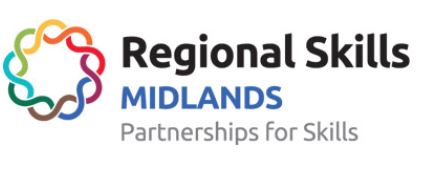 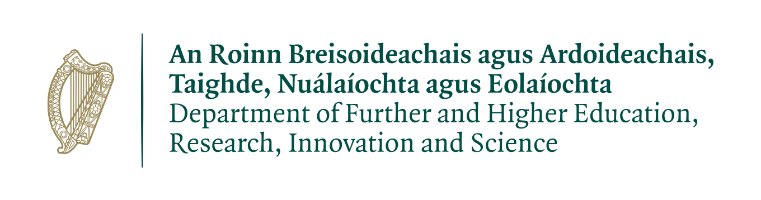 About Us
Regional Skills Fora
encourages innovative strategic partnerships between regional stakeholders
provides a platform for structured dialogue to articulate & respond to regional skills needs
elevates the regional voice to national level
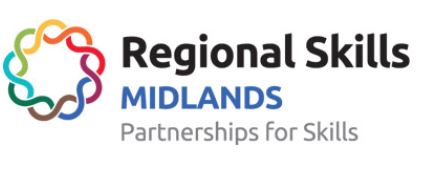 Impartial
ICT Skills Report
Midlands
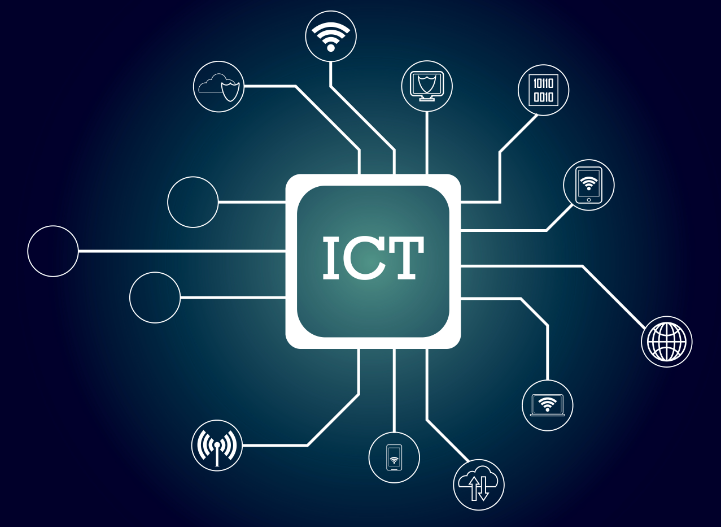 ICT Survey Briefs
Midlands Regional Skills Forum survey collaboration - ICT sector as well as other sectors which require ICT talent in the Midlands.

Focus on Skills and Talent - Critical Vacancies, Key Skills Needs, and other related Strengths, Weaknesses, Opportunities, and Threats (SWOTs) relevant to Midlands regional ICT enterprise.

The product and service offerings of survey participant employers address many business verticals including: Financial Services, Manufacturing, Healthcare, Consumer & Retail, Medical Technology, Telecoms, Education, and the Public Sector.

Survey participants (n=15) with over 3000 employees. Over 90% of the respondent employers intend to hire new ICT staff over the next 1-3 years with hopes to fill over 800 current and future vacancies.

Companies in the survey indicated that they had talent needs and skills training at all organisational levels, from Leadership Management through Senior & Middle Management and further along to Graduate and Entry-Level.
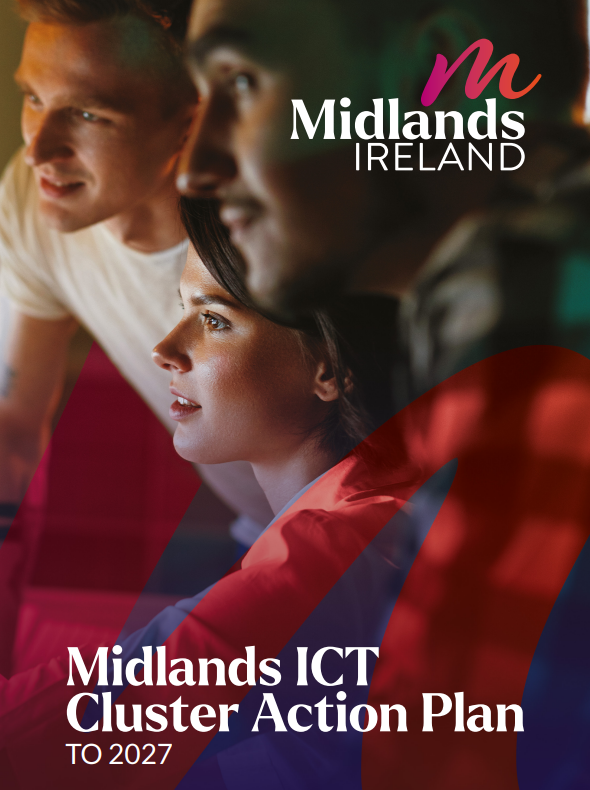 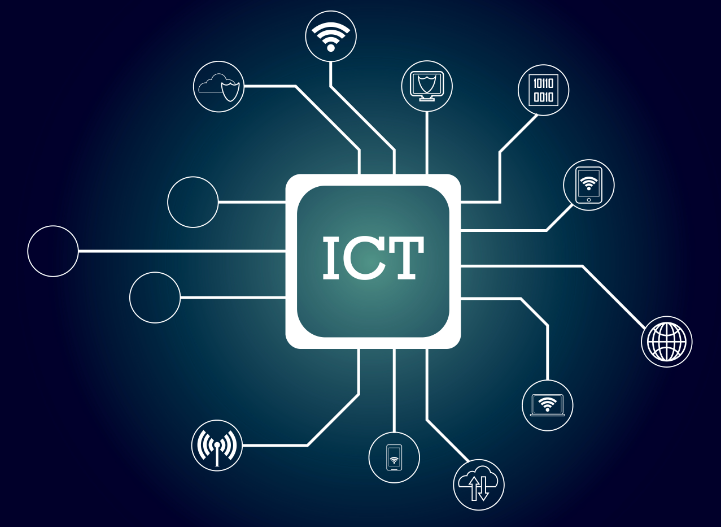 Action Items & Recommendations
MRSF to provide Action Support for Survey Respondent Recommendations

Development of Higher Quality Apprenticeships at Level 8/9 which follow on progression from FIT Level 6. Broaden the scope to include XR Technologies, Design Principles, and advancements in User Experience Platforms.

Development of modular Micro-Credential short courses with Industry input incorporating the most current technological advancements and digital innovation.

Raise awareness of ICT career pathways and upskilling initiatives available in order to actively promote professional development opportunities. 

Promotion of ICT careers in the Midlands, building on the success of Longford Dreamspace and Vex Robotics.
MRSF Action Leads

Collation and dissemination of information relevant to regional ICT Skills & Talent related programmes and resources. 

Overview of R&D and Technology Transfer programmes operating within the Midlands Region.

Current ICT Apprenticeships and the identification of gaps and development of new Apprenticeships to fill gaps identified.

List of current programmes which are offered to schools in the which promote career opportunities in the ICT sector to Primary and Secondary Schools.

Graphic for Pathway showing career progression utilising current course provision across all service providers.
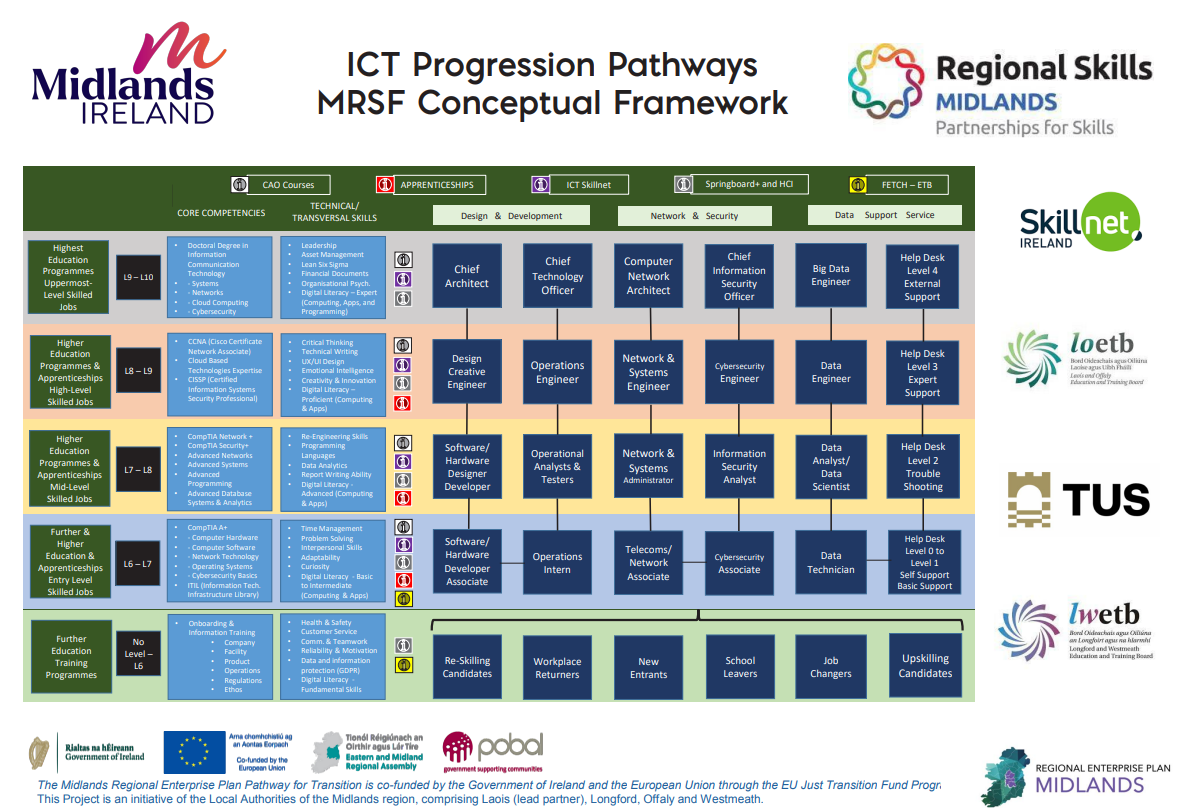